Система роботи педагогічного колективу КЗ «ДНЗ №57 ВМР» за напрямом «Безпека життєдіяльності та основи цивільного захисту»
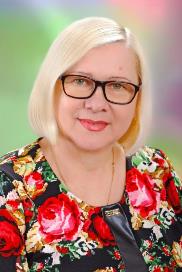 Спікер: Тетяна Туранська, 
завідувач КЗ “ДНЗ № 57 ВМР”
У найбільшій безпеці той, хто напоготові, навіть коли немає небезпеки.
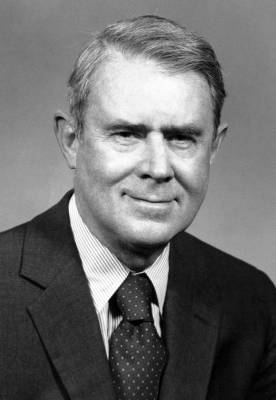 Сайрус Вене Роберте, державний секретар США (1977-1979 рр.)
Щасливе дитинство - це означає безтурботне, цікаве, радісне, але найголовніше — безпечне. А найважливішою умовою безпеки маляти є прищеплення йому з самого раннього віку необхідних знань про безпечну поведінку.
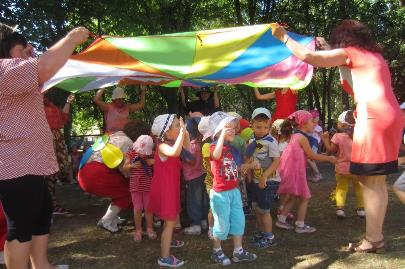 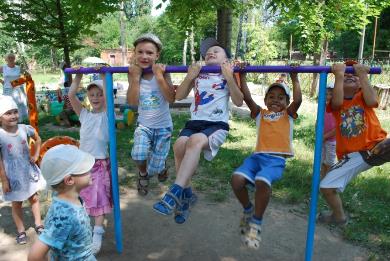 Організація роботи з безпеки життєдіяльності з дітьми базується за такими основними напрямками:
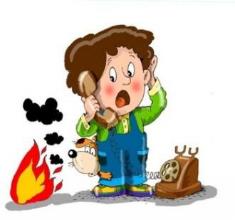 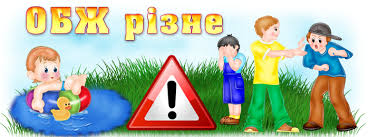 Облаштування найпростішого укриття
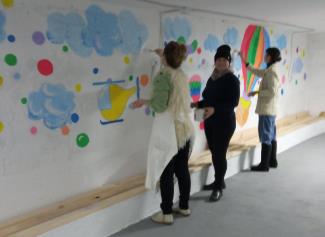 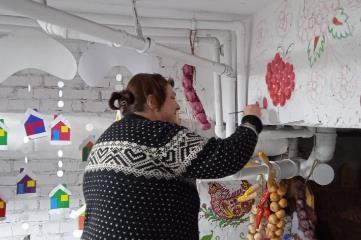 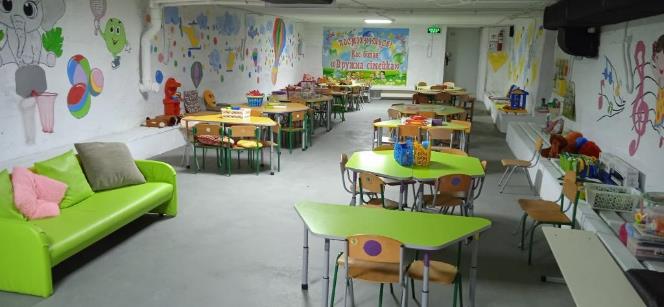 Облаштування найпростішого укриття
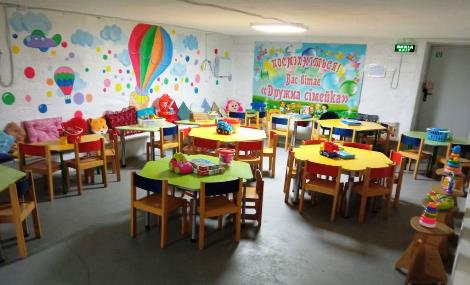 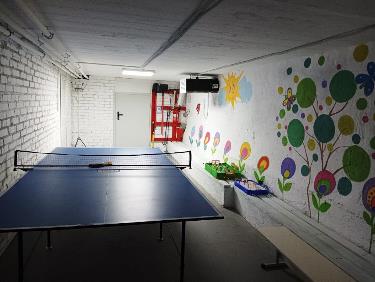 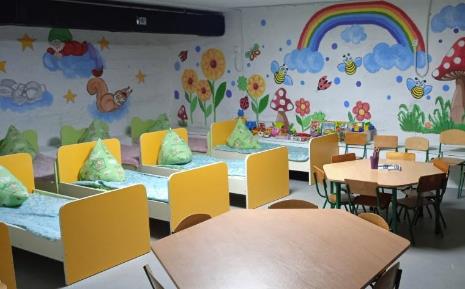 Облаштування найпростішого укриття
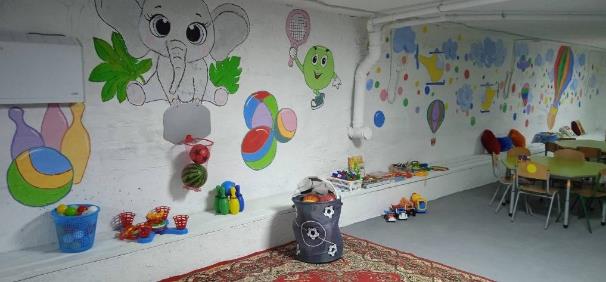 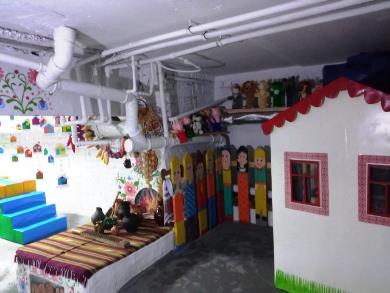 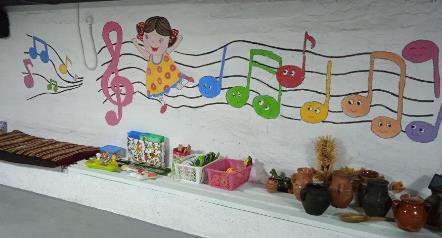 Найпростіше укриття
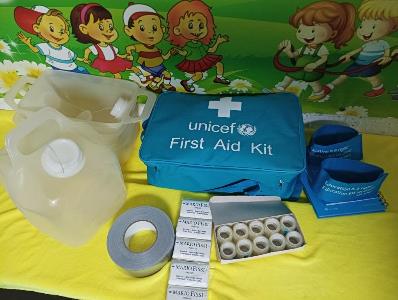 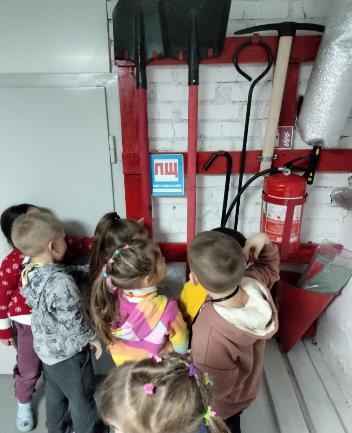 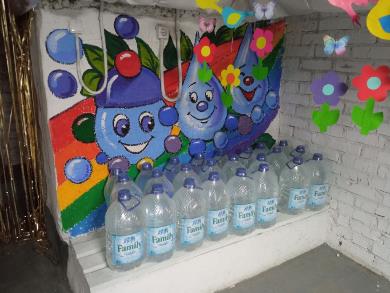 Вихователі забезпечують малечі психоемоційний комфорт завдяки іграм та іншим видам діяльності.
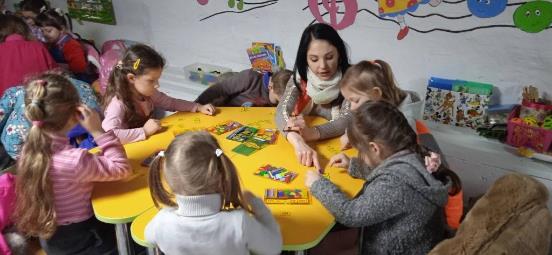 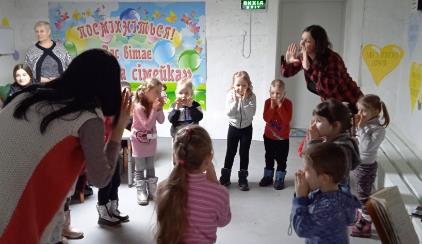 форми роботи з дітьми:
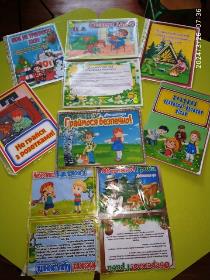 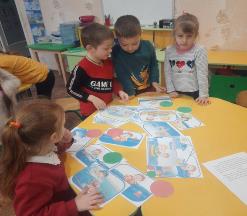 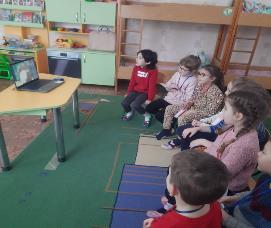 форми роботи з дітьми:
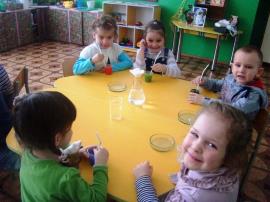 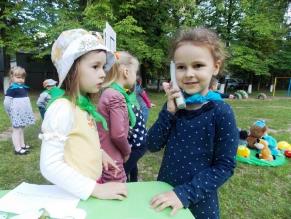 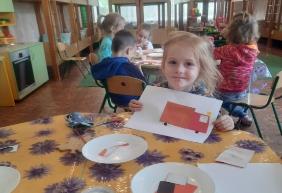 Завдання педагогів - якомога повніше підготувати дітей до розв'язання складних життєвих ситуацій, навчити їх захищати себе від небезпеки, а також запобігти дитячому травматизму під час перебування вдома, у дитячому садку, на вулиці, на воді, на льоду, на спортивному майданчику.
Одним із дієвих засобів формування навичок безпечної поведінки є різноманітні ігри.
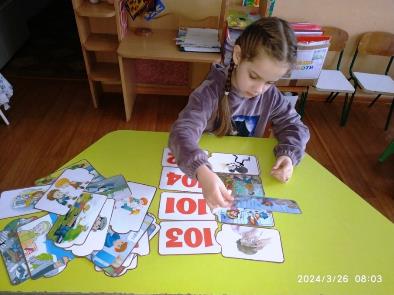 Ці ігри ставлять перед дітьми задачі:
педагогами виготовлено різноманітні дидактичні та сюжетно-рольові ігри
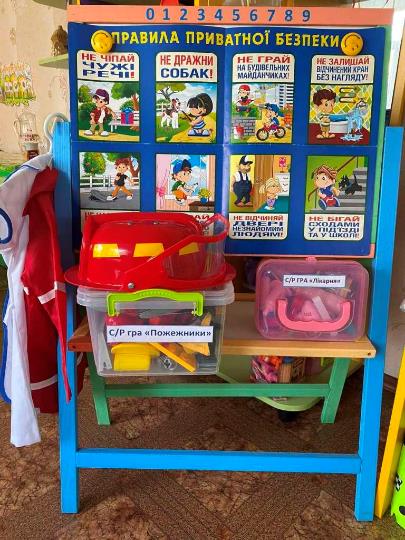 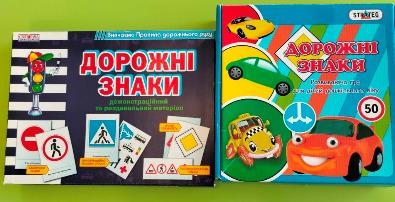 Лепбуки
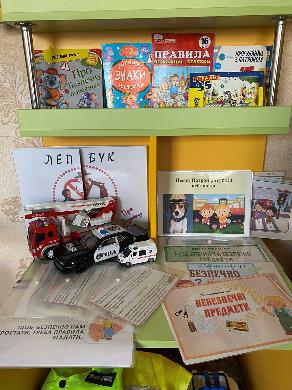 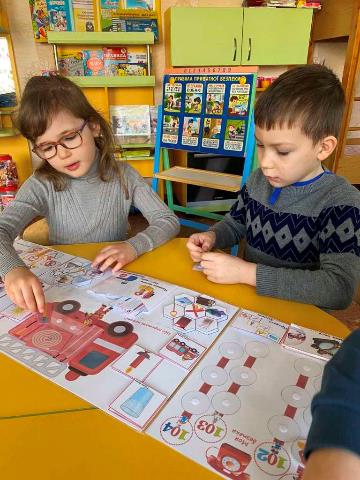 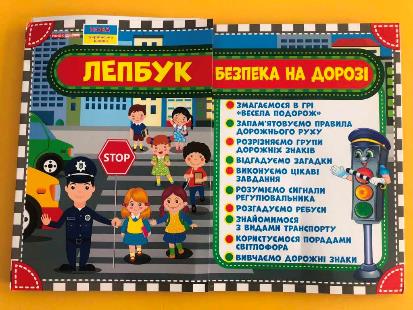 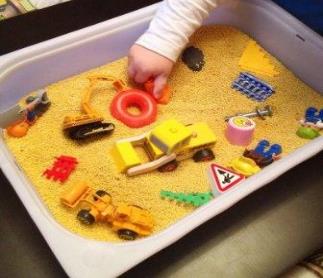 Ігри на закріплення правил дорожнього руху
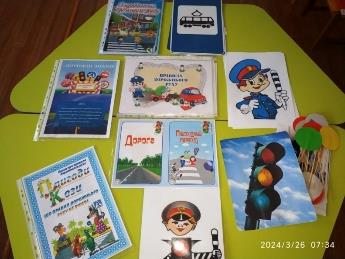 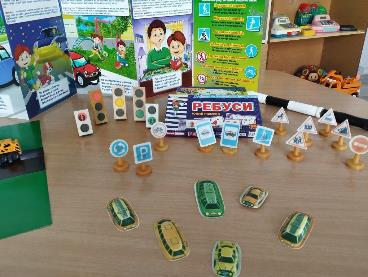 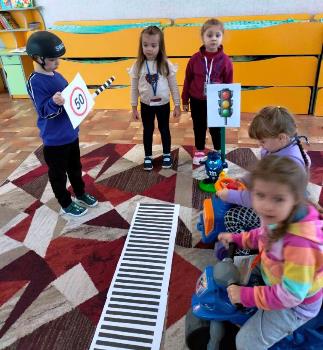 Ігри на закріплення правил дорожнього руху
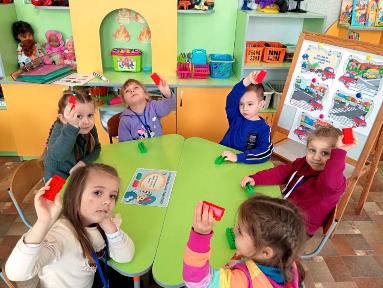 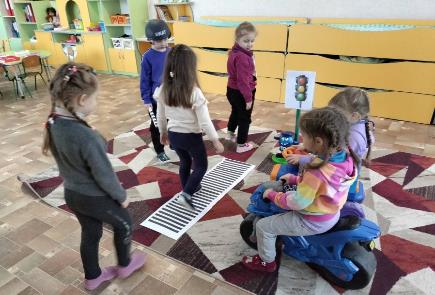 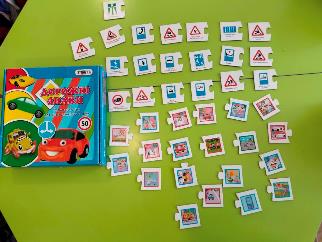 ігри на закріплення правил пожежної безпеки
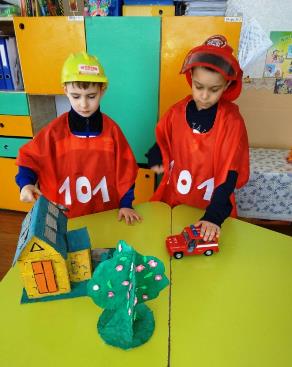 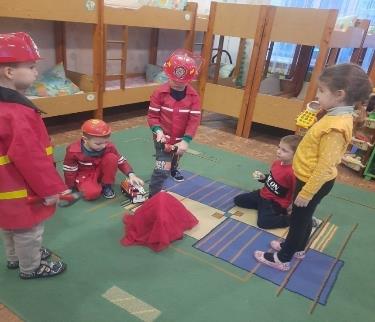 "Я вчуся піклуватися про своє життя і здоров'я»
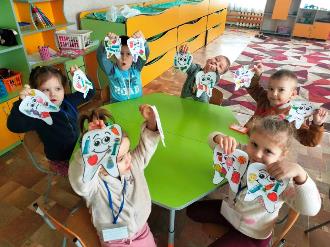 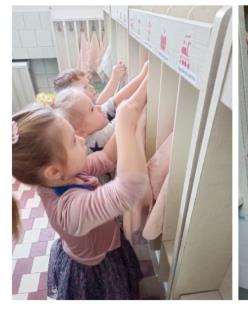 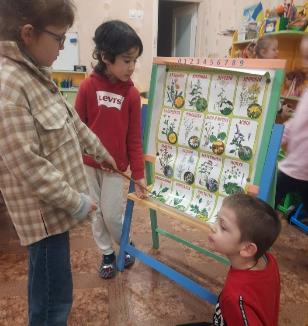 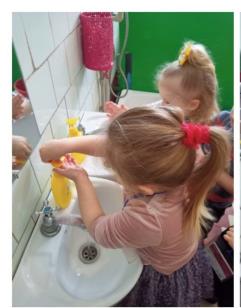 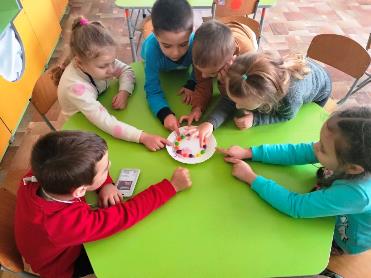 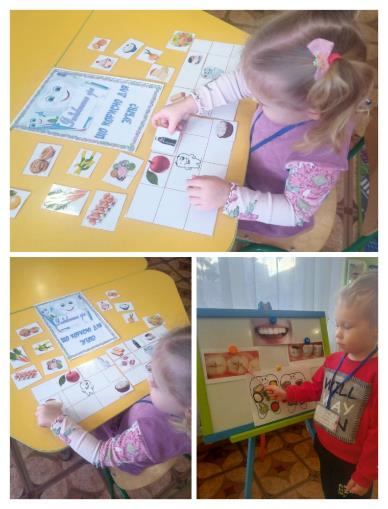 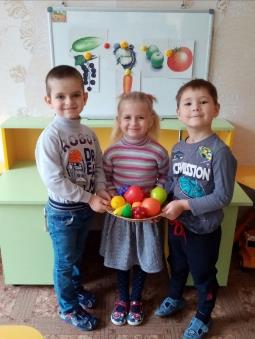 Поведінка в природному довкіллі
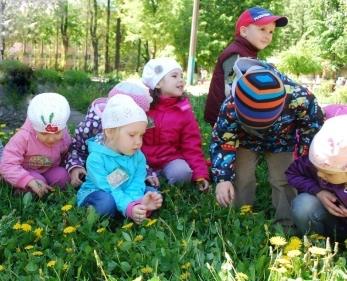 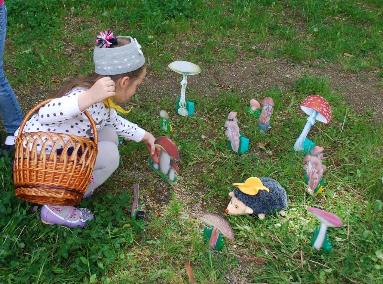 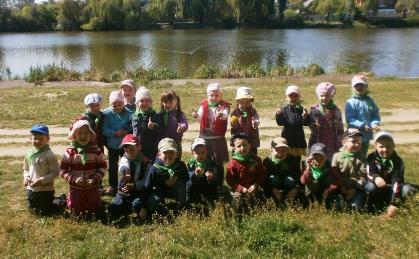 ігри на формування знань безпечної поведінки в довкіллі
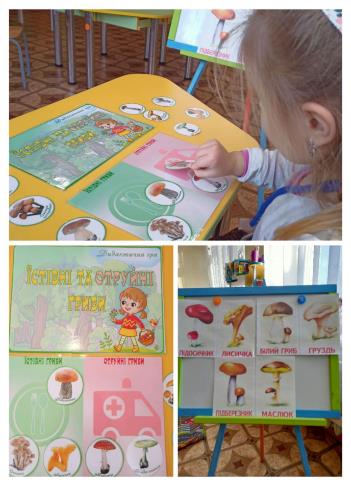 ігри на формування знань безпечної поведінки в довкіллі
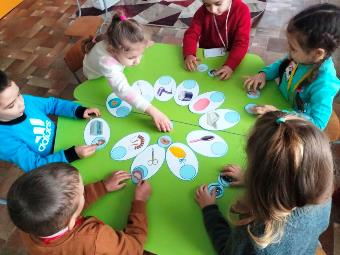 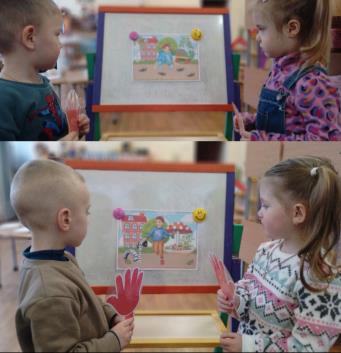 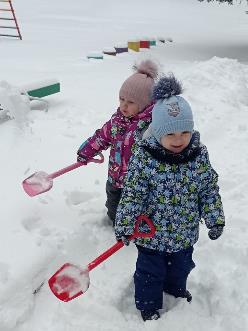 Під час організованої навчальної діяльності діти вчаться диференціювати поняття «безпечне» і «небезпечне»
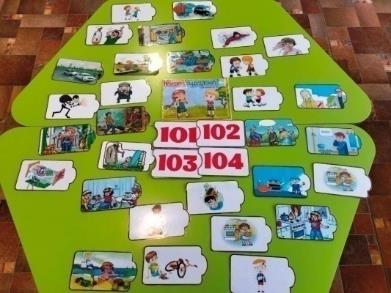 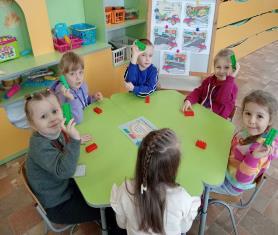 Під час проведення "Тижня безпеки дитини" навчальні заняття збагачуються сюжетно-ігровим змістом
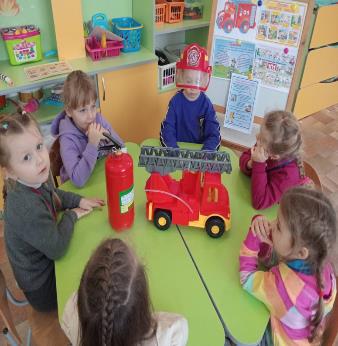 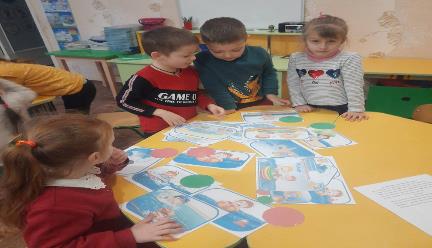 “Прогулянка містом”
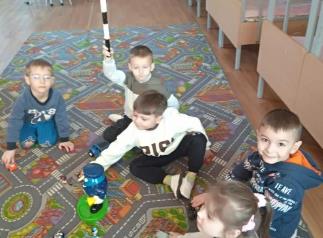 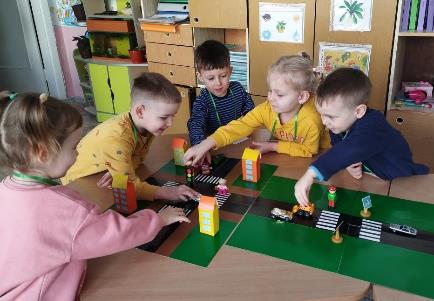 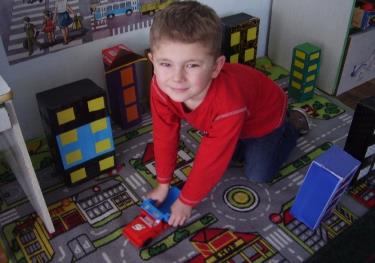 “Прогулянка містом”
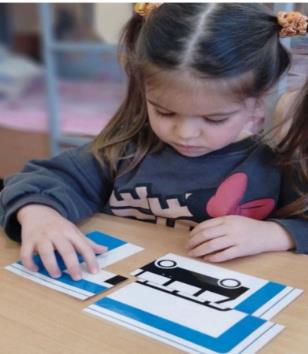 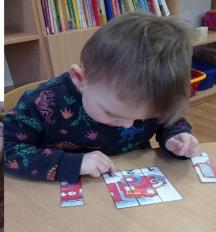 «Я здоров’я збережу»
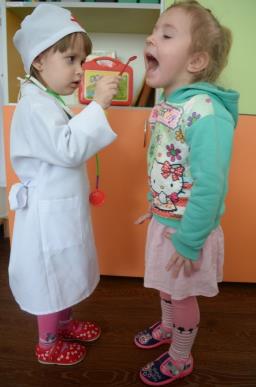 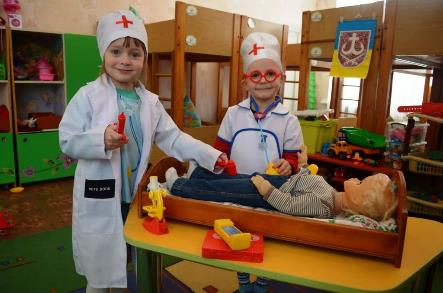 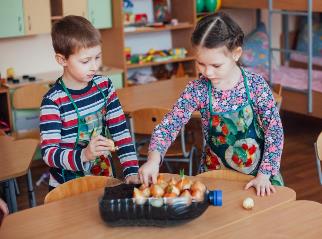 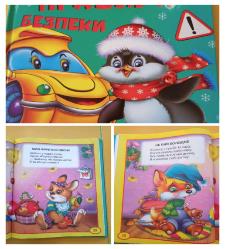 використання посібників, літературних творів
« Уроки Ушинського»
« Уроки екології»
« Дитячі захворювання»
« Я росту»
«Права дитини»
« Пожежна безпека»
« Чистота запорука здоров’я”
 « Побутові прилади»
« Будь обережним на льоду»
« Подбай про свою безпеку»
 « Абетка пішохода»
« Номери телефонів екстрених служб»
 « Правила маленького пішохода»
« Небезпека в природі»
« Побутова техніка і інструменти».
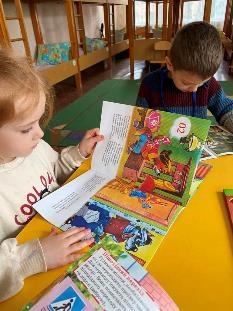 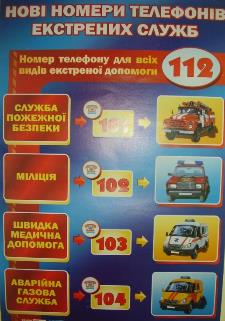 Організоване дозвілля
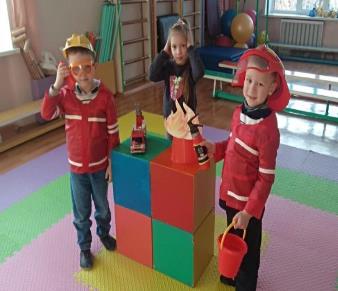 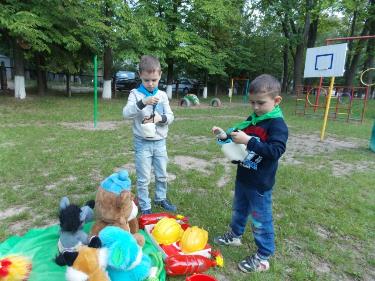 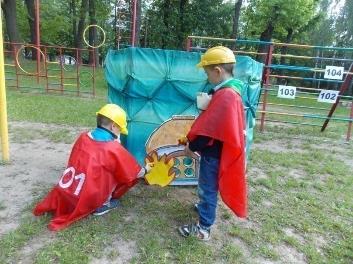 Різні види театрів
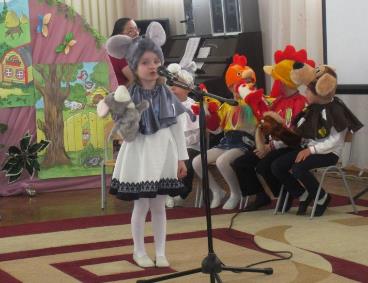 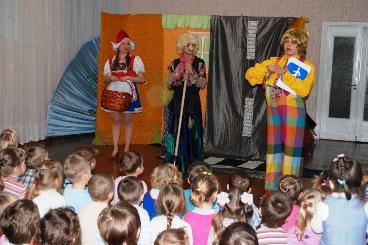 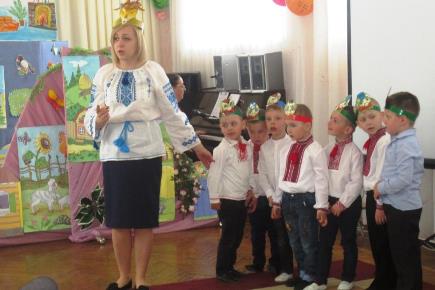 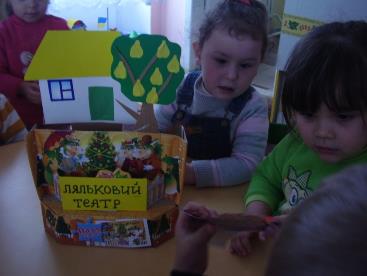 Цікаві та пізнавальні зустрічі сприяють виробленню у дітей стереотипів безпечної поведінки.
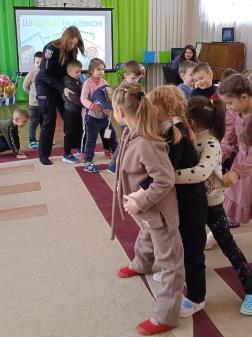 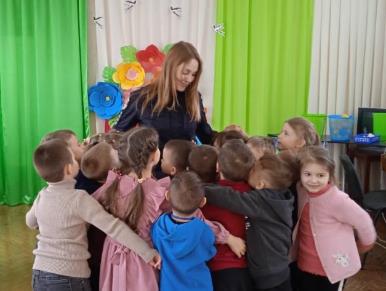 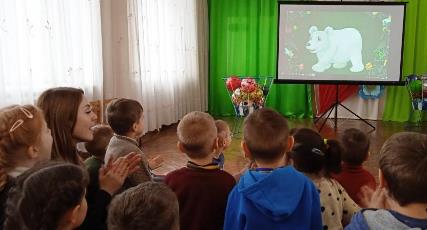 Зустріч з ювенальною поліцією
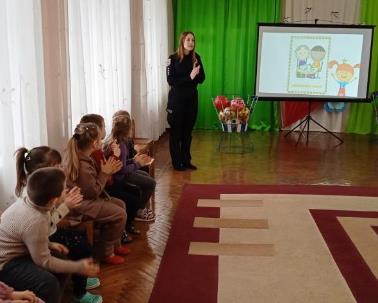 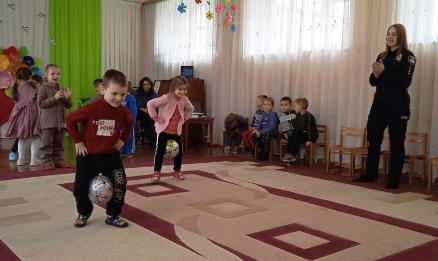 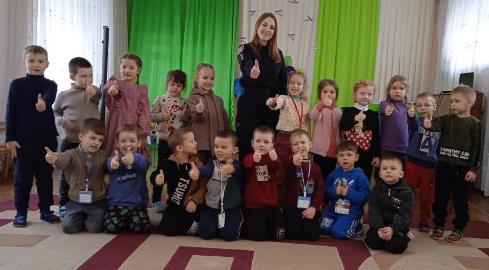 Закріплення правил ПДР спільно з працівниками поліції
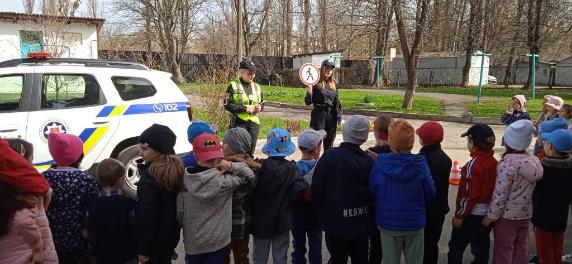 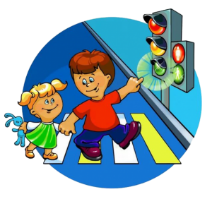 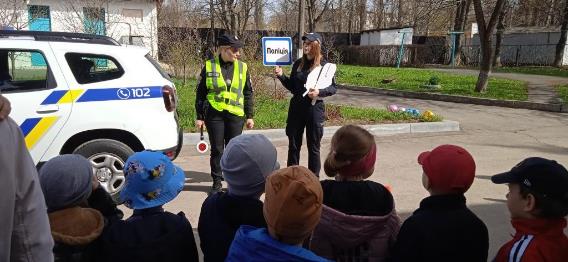 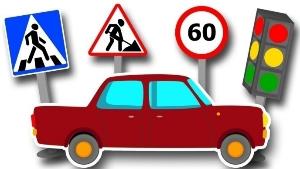 Огляд поліцейської машини
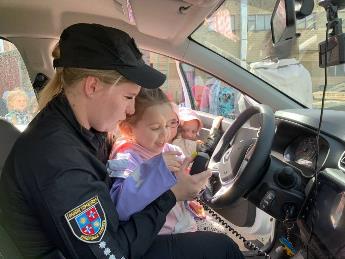 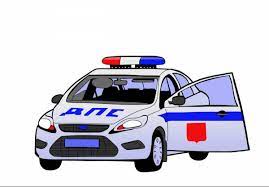 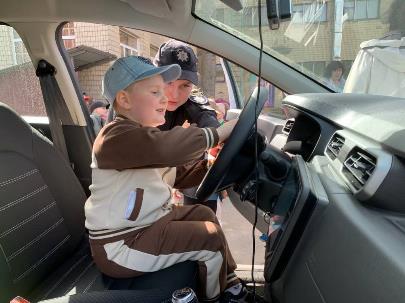 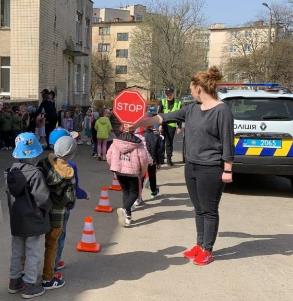 Зустрічі завжди проходять на позитиві
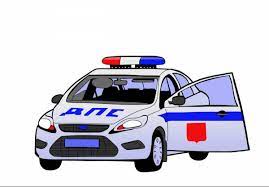 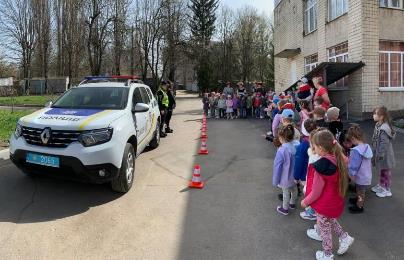 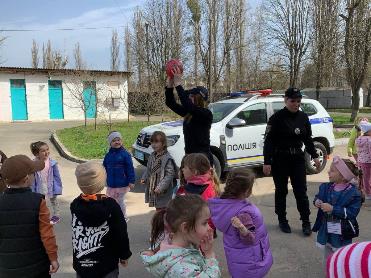 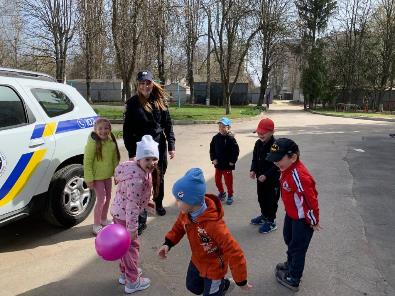 Зустріч пожежною бригадою
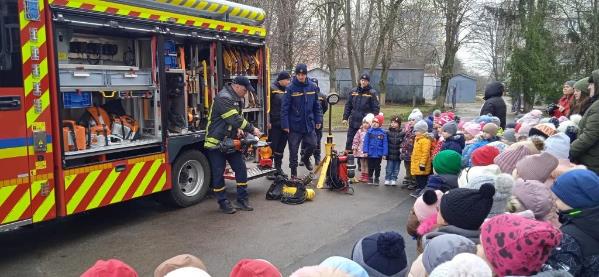 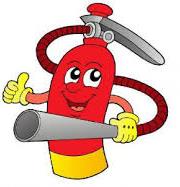 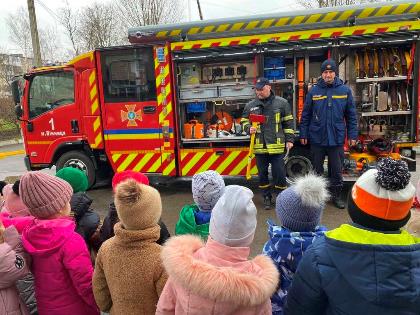 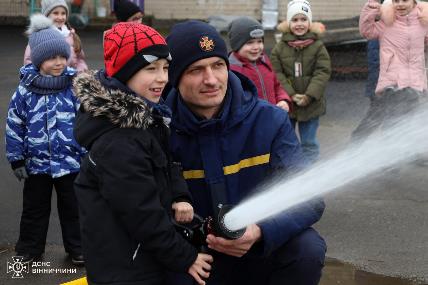 Зустріч пожежною бригадою
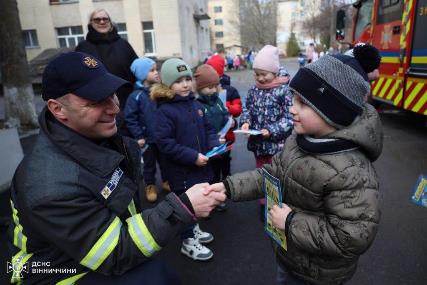 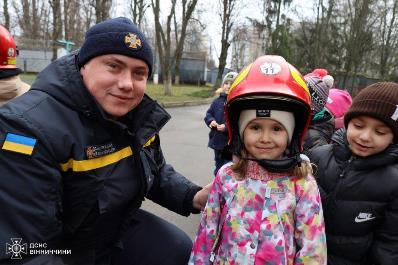 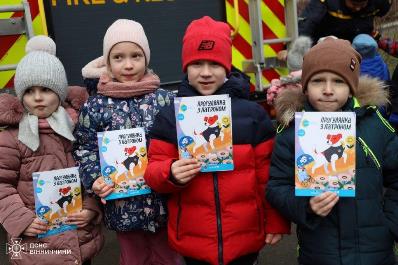 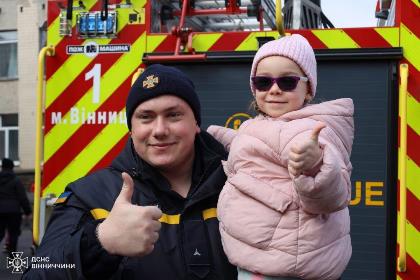 Професіонали своєї справи – завжди авторитет для дітей!
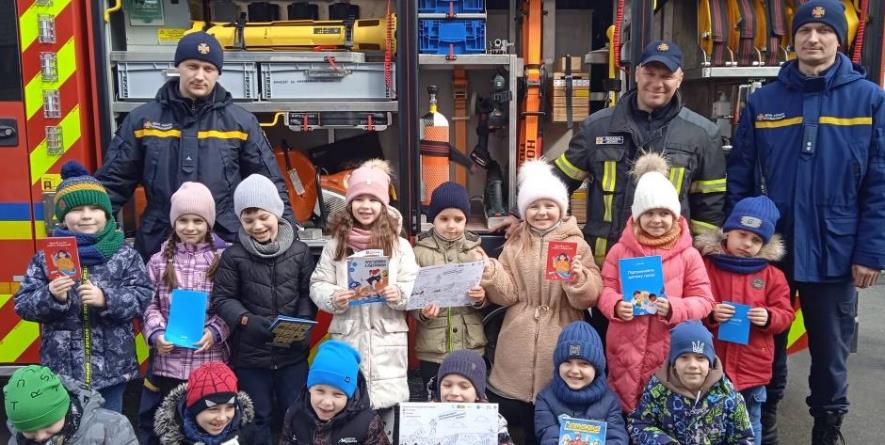 форми роботи з педагогами та працівниками закладу:
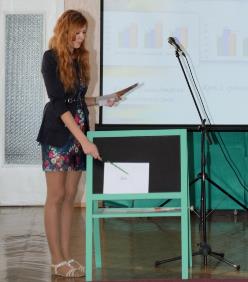 Інструктажі
Відеосемінари, семінари-практикуми
Педагогічні ради
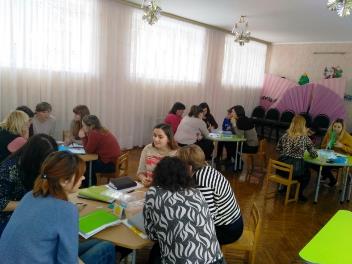 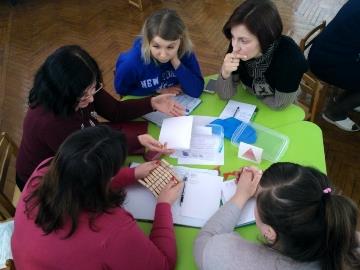 форми роботи з педагогами та працівниками закладу:
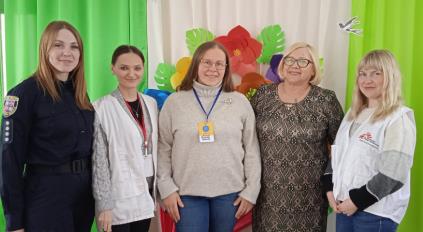 Тренінги, майстерки, консультації
Методичні рекомендації (пам’ятки, поради)
Круглі столи за участю 
запрошених фахівців
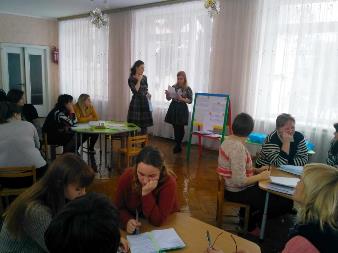 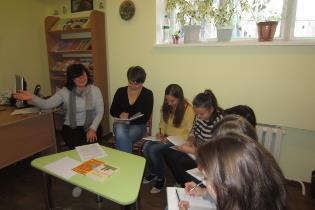 Психоедукаційний тренінг “Подолання стресових станів та підтримка ментального здоров’я”
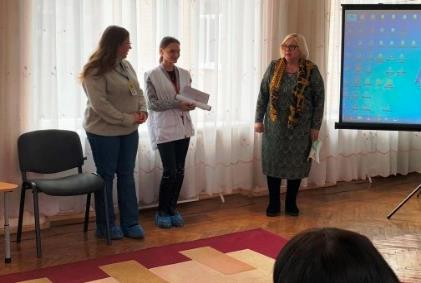 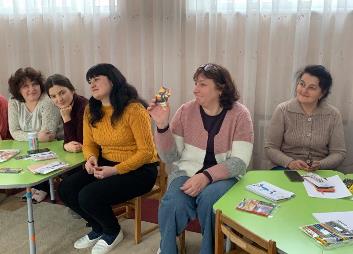 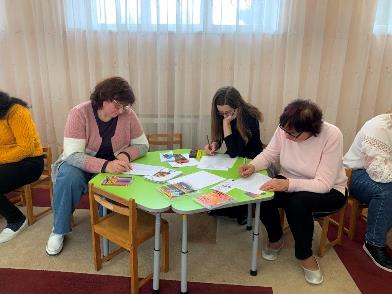 Психоедукаційний тренінг
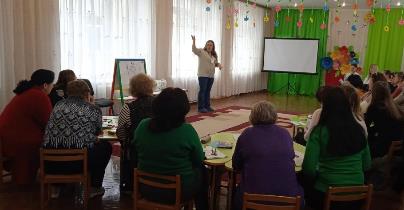 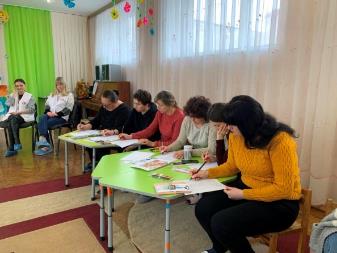 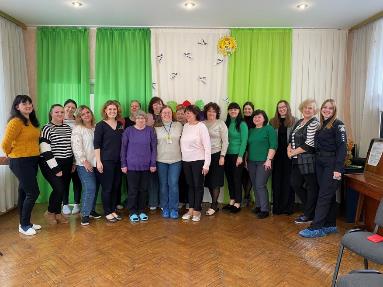 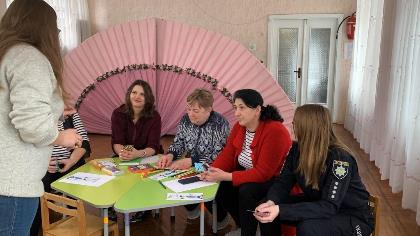 Тренінг по наданню першої домедичної допомоги з залученням працівника “Червоного хреста”
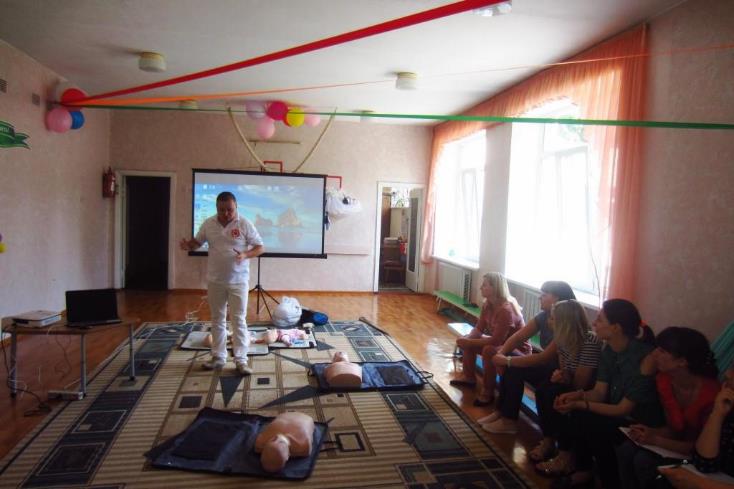 Співпраця з НМЦ ЦЗ та БДЖ у Вінницькій області
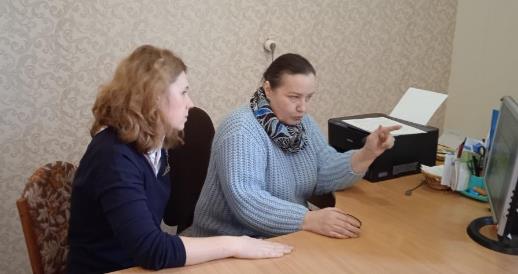 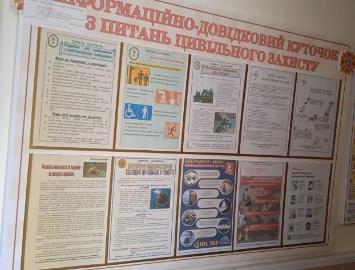 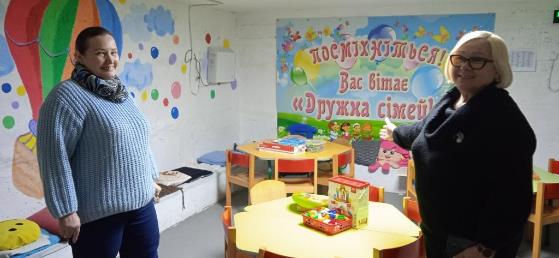 Мета співпраці з батьківською громадою закладу з питань безпеки життєдіяльності:
Підвищувати рівень психолого-педагогічних знань батьків через формування у них свідомого розуміння власної активної позиції у збереженні та зміцненні здоров’я своїх дітей, їх вихованні;
Залучати до створення належних умов для успішної життєдіяльності, безпеки дитини в довкіллі та її розвитку як у сім’ї, так і в дошкільному закладі.
Форми роботи з батьками:
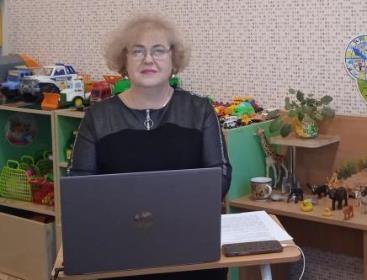 Практичні семінари-тренінги, відеосемінари: «Батьки, діти та надзвичайні ситуації», «Здоров'я у спадок».
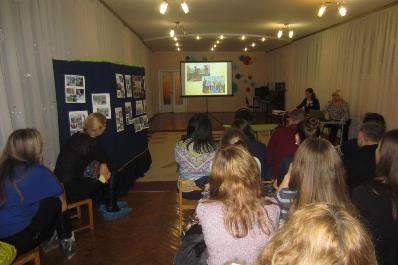 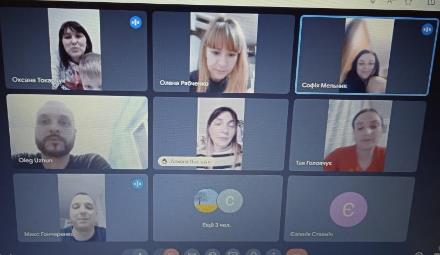 Форми роботи з батьками:
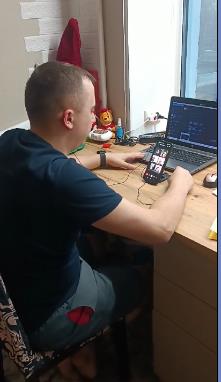 Консультації: «За якими критеріями обирати іграшки», «Як створити безпечний простір вдома», «Що робити, якщо дитина ображає інших».
Круглі столи: «Здорові малята - радість для мами і тата», «Щоб дитяче життя оберігати – знання й уміння треба мати».
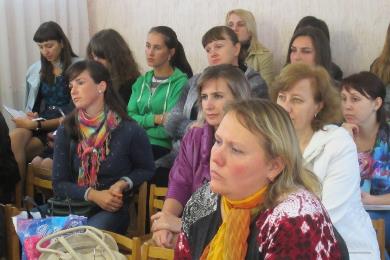 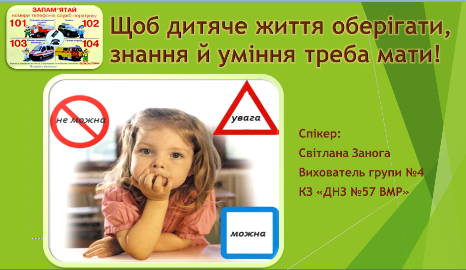 Форми роботи з батьками:
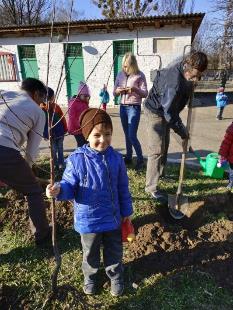 Спільні заходи: проекти та акції «Зміцнюємо здоров'я дітей», «Посади дерево - врятуй планету»; 
Театралізації із залученням батьків (стара казка на новий лад, яку самостійно переробила одна із матусь)
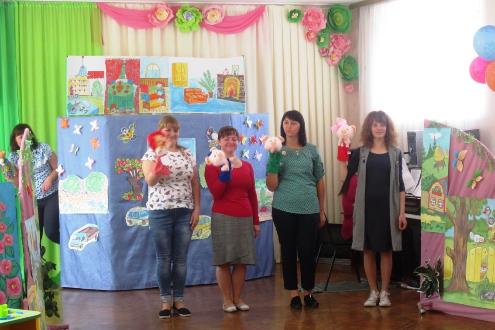 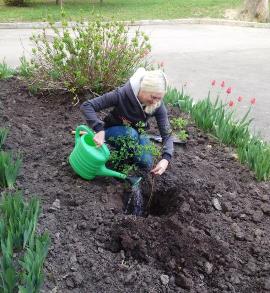 електронні засоби інформування
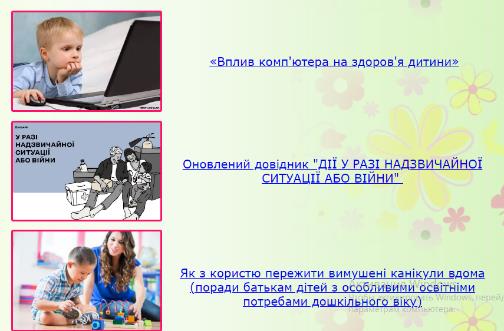 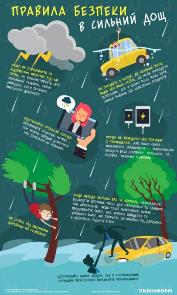 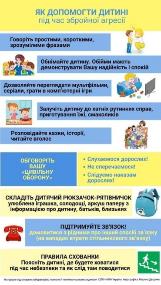 У спільному огляді-конкурсі Навчально-методичного центру цивільного захисту та безпеки життєдіяльності Вінницької області і Департаменту освіти ВМР на «Кращий інформаційно-довідковий куточок з питань цивільного захисту» серед закладів дошкільної освіти, за перемогу у номінації «Краще естетичне оформлення» колектив нашого ЗДО нагороджений грамотою.
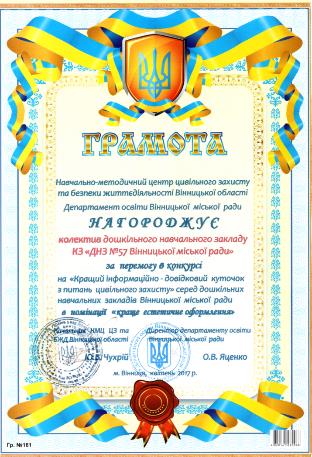 Тільки завдяки спільним зусиллям педагогів, медиків, батьків, фахівців у справі охорони життя і збереження здоров'я дошкільнят можна не тільки захистити їх від небезпеки, а й закласти основи безпечної поведінки, підготувати до подальшого шкільного, більш самостійного життя.
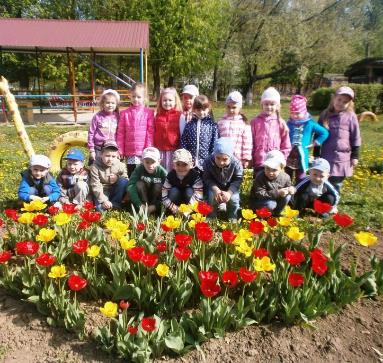 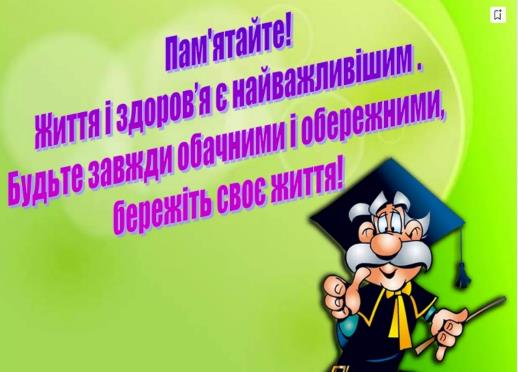 ДЯКУЮ  УСІМ  ЗА  УВАГУТА СПІВПРАЦЮ!
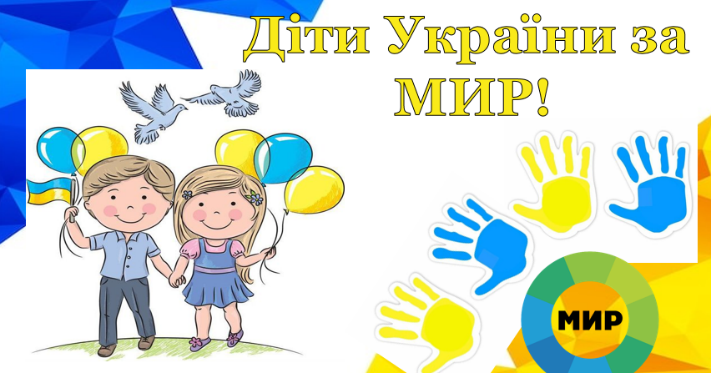